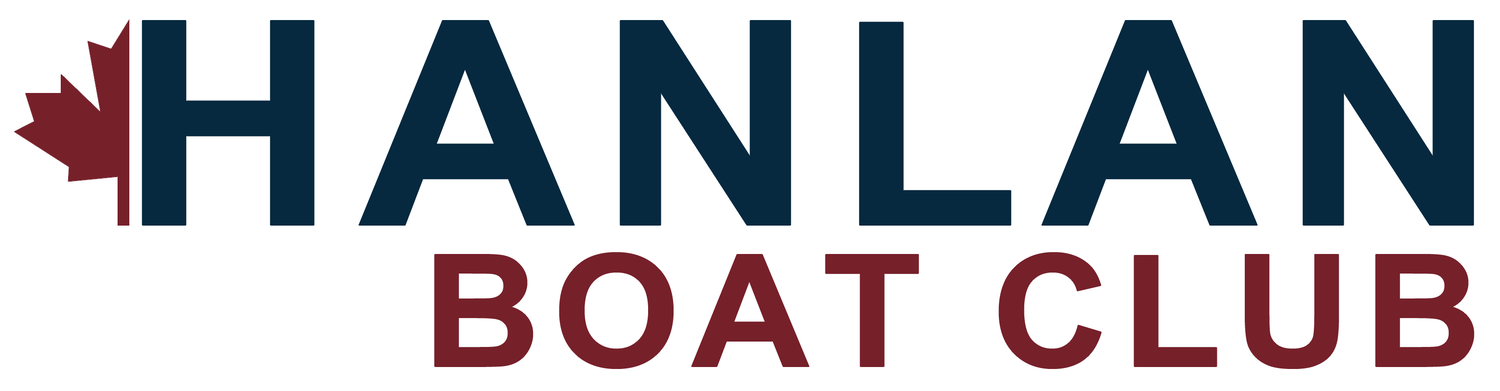 Strategic Plan 2022 - 2026
0
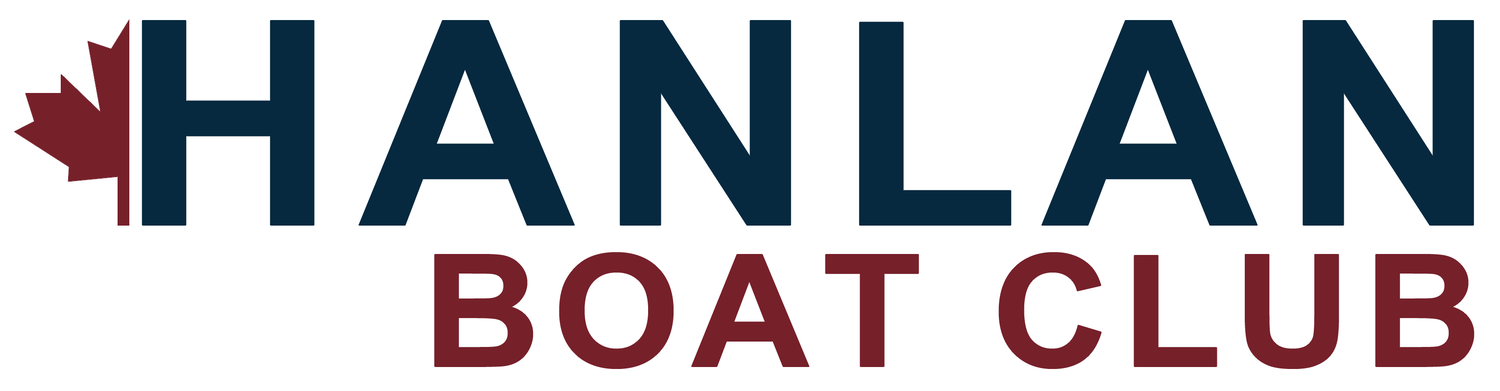 Process in building this plan
Strategic Plan Working Group of 11 members designated by the Board (see below):
Coordinators:  Susan Wright and Pierre Schuurmans
Active Members:  Benn MacGregor, Harold Murray, Janet Bolton, MaryAnn Crichton, Nick Matthews, Sunny Edmunds 
Contributors:  Tony Tremain, JC Marly, Ildiko Jurina  Cleary
Working Group held first meeting in September 2021. It has held 12 meetings over the past 6 months comprising over 75+ hours of group discussion on the plan. 
Market Research: Interviews with senior representatives from the following clubs: Ottawa; Leander; Argos, Dons, Sudbury, Peterborough
Member Input: 
Gathered and reviewed recent survey data from the club  
Gathered input and priorities from club coaches and staff 
Reviewed progress of work with the board over the past 5 months
2 Focus Groups with a cross-section of members held on January 24, 2022
Invited full membership to provide comments at virtual session on February 22, 2022. Feedback collected during session, in break-out groups and via online survey.  
“SWOT” Analysis:  Conducted an assessment of the Club’s Strengths, Weaknesses, Opportunities & Threats
Equipment and Facility (Boathouse) assessment
Financial Analysis: Built a financial model to assess the financial impact of various scenarios.
1
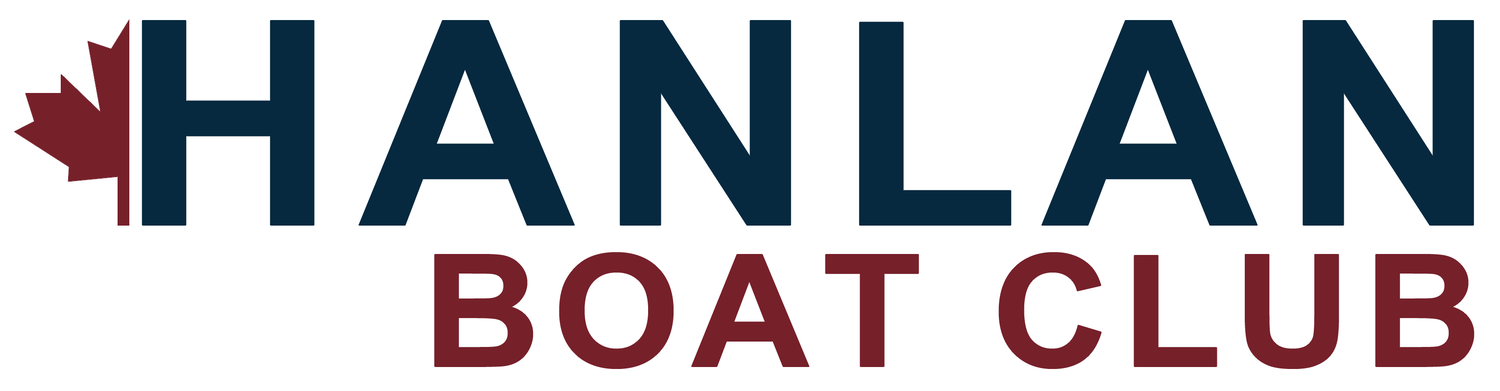 Vision, Mission, Values and Strategic Directions
2
Strategic Direction 1:  Develop Programs and Pathways - to grow the club and welcome everyone as a member for life
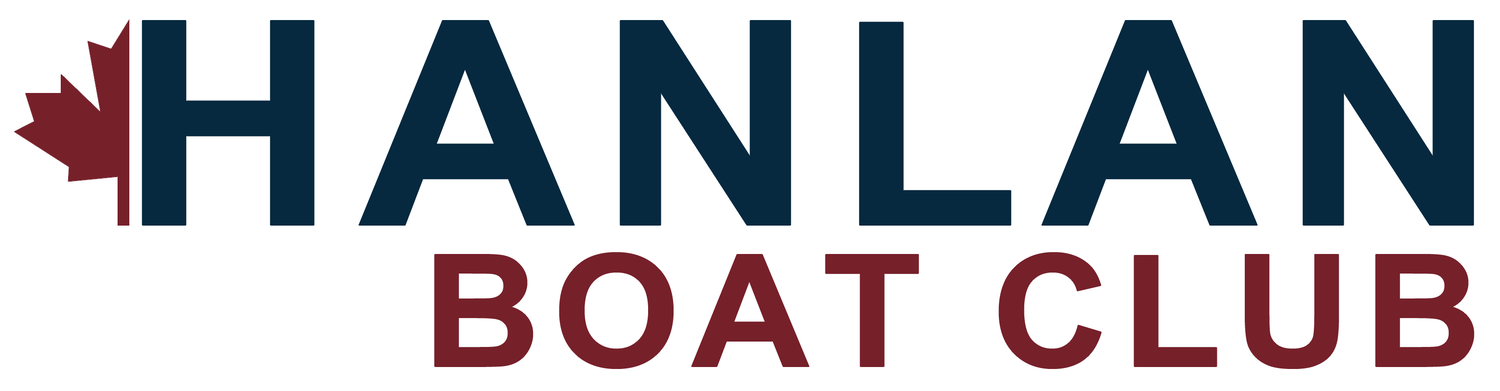 Hanlan provides a full range of programs from beginner to competitive rowers:
Provide high quality sweep and sculling programs in open-water (coastal and touring) and flat-water boats, for adults and youth 
Ensure every program is coached
Make it easy to start rowing and to progress through programs for individual and team development
Provide virtual and in-person winter training programs
Special focus on attracting and retaining younger (< 50 years old) members
Potential metrics: Membership levels by program. Conversion rate from LTR programs to membership.
3
Hanlan Boat Club Will Offer a Full Range of Rowing Programs in 2022
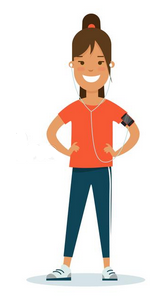 More advanced rowers:
Beginner rowers:
Junior Learn to Row
Hanlan Summer Camp
Hanlan Winter Program
U19 Development
U19 Competitive
13-18 years old
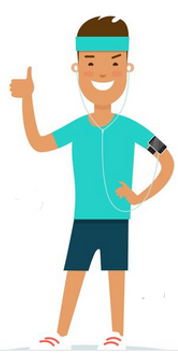 Hanlan Sport 
U23/Senior Competitive
Adult Learn to Row
Hanlan Rowing League
Hanlan Winter Program
University/Grad Student
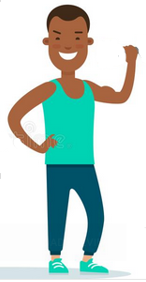 Hanlan Sport
Masters Competitive
Adult Learn to Row
Hanlan Rowing League
Hanlan Winter Program
21+ years old
4
Strategic Direction 2: Act as One Club, Pulling Together – with inclusivity across a diverse membership
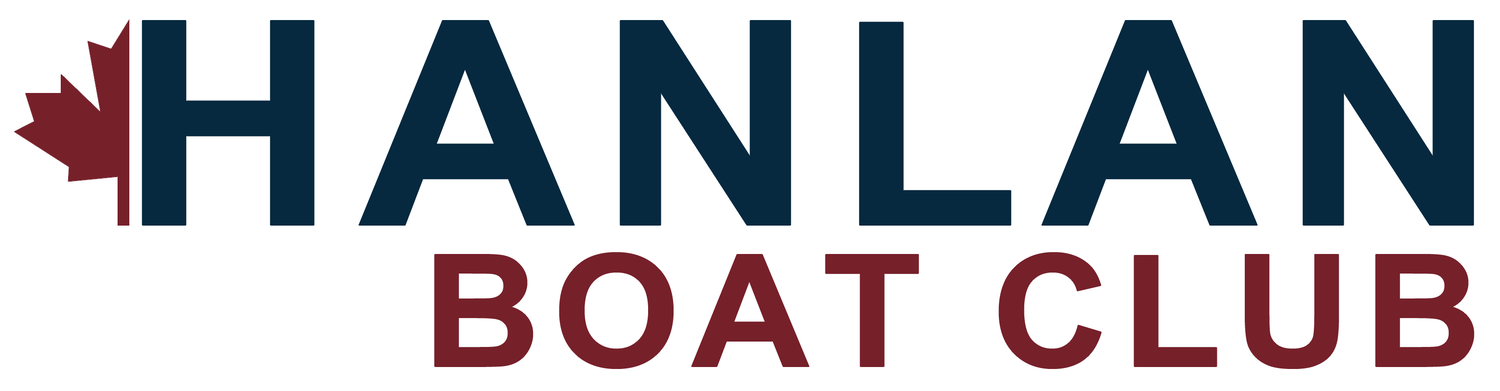 Hanlan members understand that diversity of members,  skills and programming makes the club stronger and leverages our unique location within the developing Toronto Portlands and Harbour:
All rowers, in all programs, at every level of development, will respect and support each other
Strive towards excellence in diversity and inclusion across our membership.
Encourage all members to volunteer to make the Club better
Provide opportunities for members to participate in club-wide integrated clinics, winter programs, and social activities
Collaborate with our school partners and corporate rowing groups
Give back to the community in a number of ways:
Providing a community summer camp for kids (who would not otherwise have access to rowing)
Offering other financially accessible programs
Potential Metrics: Membership participation in volunteer efforts. Number of club wide events and participation, DEI metrics…
5
Strategic Direction 3: Improve Coach, Staff, Volunteer & Member Experience
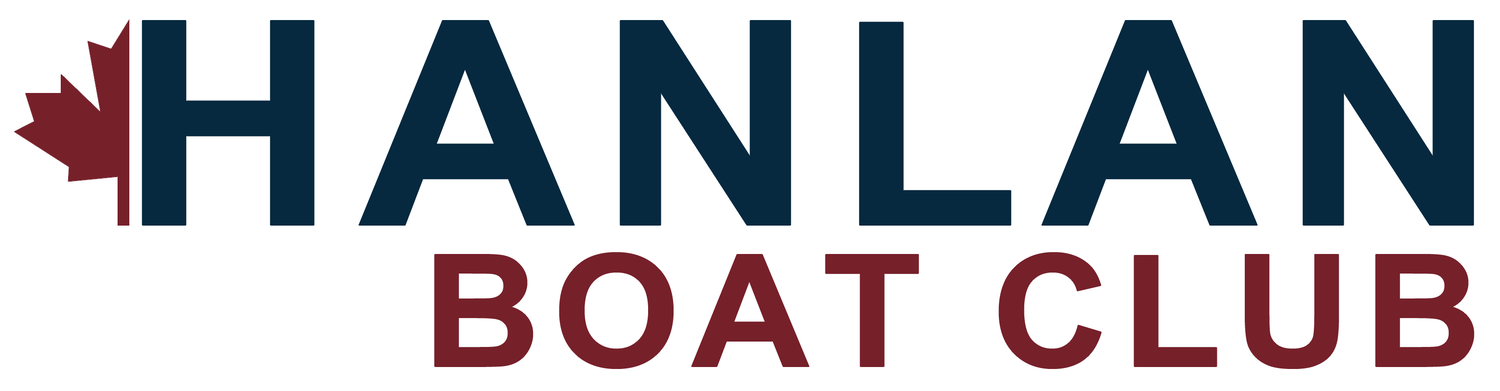 To retain Members for Life, Hanlan will:
Support the development of a “Centre for Coaching Excellence” to provide:
Expanded program from the RCA curriculum guided by a “coach for coaches”
Development pipeline for coaches
Provide excellence in club management to enhance member experience
Provide excellence in managing volunteer resource
Focus scarce resources on priority efforts to ensure excellence in execution and participant experience. 
Frequently and openly communicate with members and staff
Continue to seek member input on club operations and strategic directions 
Potential Metrics: Coaching hours delivered. Membership satisfaction survey. Volunteer hours
6
Hanlan Centre of Coaching Excellence
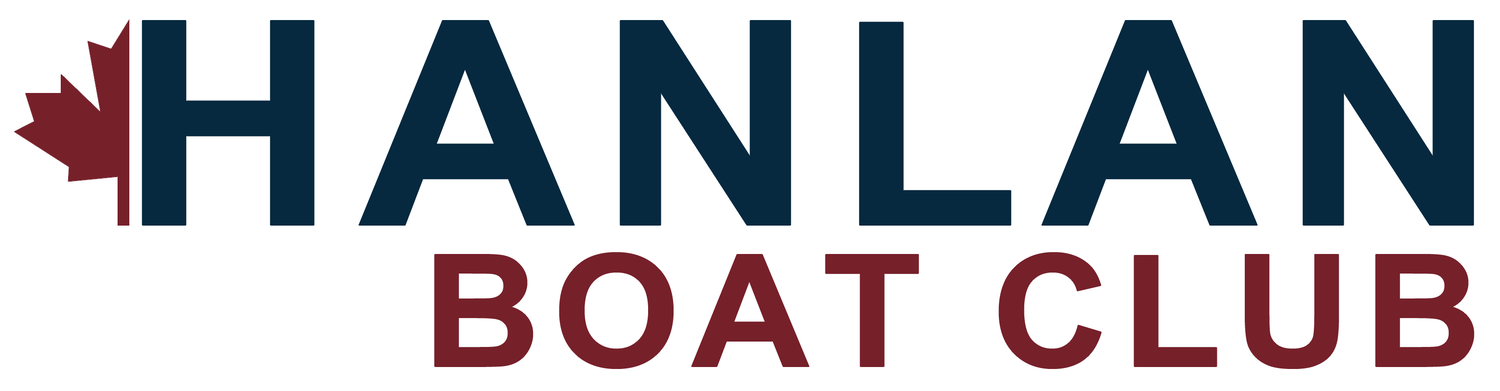 The Hanlan Centre of Coaching Excellence, or HCCE, is a three-month program designed to help Hanlan’s coaching staff refine their coaching skills beyond the training provided by the RCA Coach Development Pathway
Launched in 2022 and led by RCA Performance Coach / Coach Educator Tony Tremain, Hanlan coaches receive real-time feedback during practices, as well participate in coaching-oriented seminars with guest speakers, one-on-one goal-setting sessions, and formal performance reviews.
By the end of the season, all Hanlan coaches will know how to:
Bring the joy of rowing into a coach boat and spread that joy liberally amongst the crews
Contribute positively to a rower’s development, at every age and skill level
Draw on a well-developed set of coaching tools, vocabulary and drills to identify and correct the root causes of specific technical rowing flaws in a rower
Pinpoint the possible limiting factors of a rower (e.g., fitness, flexibility, posture, attitude, etc.) and discuss those limitations with a rower in a positive, effective manner 
Prepare rowers for success in intense situations, whether it be in competitions at the Club or at regattas throughout Ontario
7
Strategic Direction 4:Enhance Equipment and Facilities
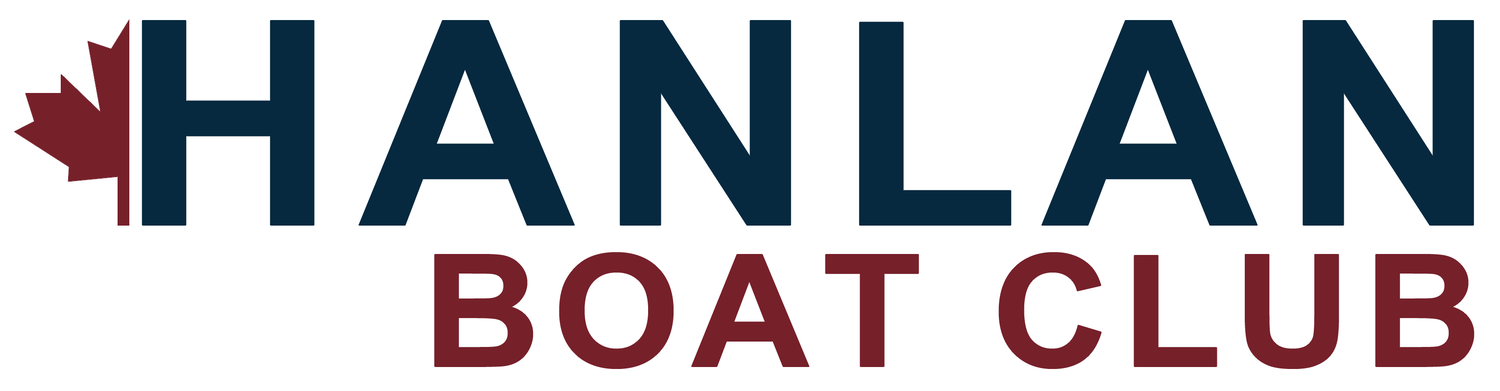 To support the full range of programs, Hanlan will:
Make regular targeted investments in equipment that enable specific program growth and member recruitment/retention 
Renew the existing fleet to support program development. Consider a commitment to specific brands to standardize equipment
Maintain the boathouse, outboard motors, coach boats and other equipment to ensure security and safety to the highest standards, and support environmental sustainability

Potential Metrics: Equipment purchased; Number of required repairs per year.
8
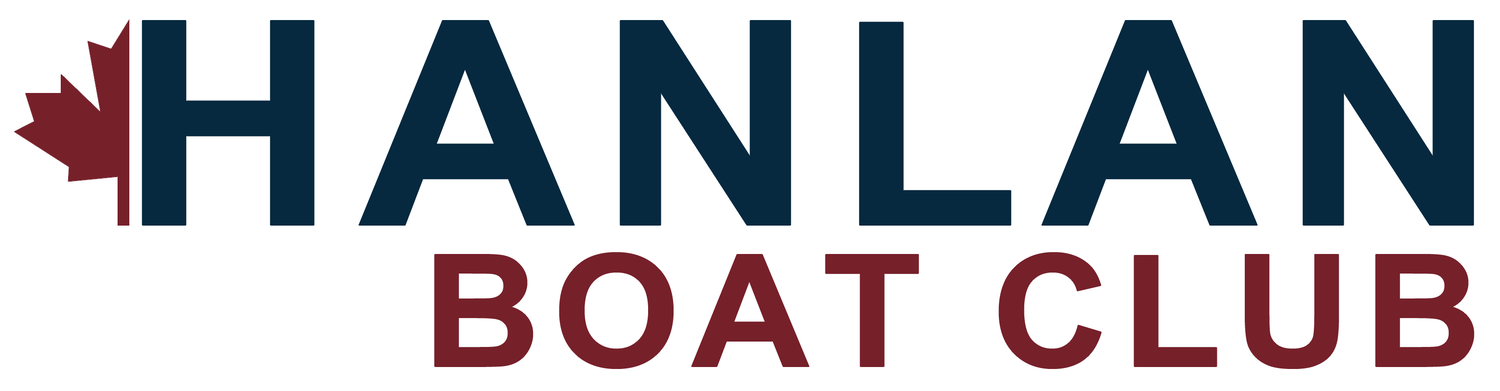 Strategic Direction 5:Ensure club sustainability: financial, environmental and leadership
Hanlan must be financially strong to meet the first four strategic directions and to strive towards environmental and leadership sustainability. 
Support a model for financial sustainability to grow and sustain our programs
Leverage grant funding, corporate donations and philanthropic giving
Develop rolling capital budget, with equipment budget and priorities
Implement a yearly operating plan with financial targets
Create a process to identify and assess opportunities arising from the redevelopment of the Toronto Portlands
Work with our community partners on initiatives to protect and enhance our local environment
Assess environmental footprint and develop action plans to mitigate impacts
Invest in ongoing leadership and governance development
Potential Metrics: Annual operating surplus to invest in equipment and coaching; Annual amount of donations/grants secured; Environmental measures… , Governance best practice measures…
9